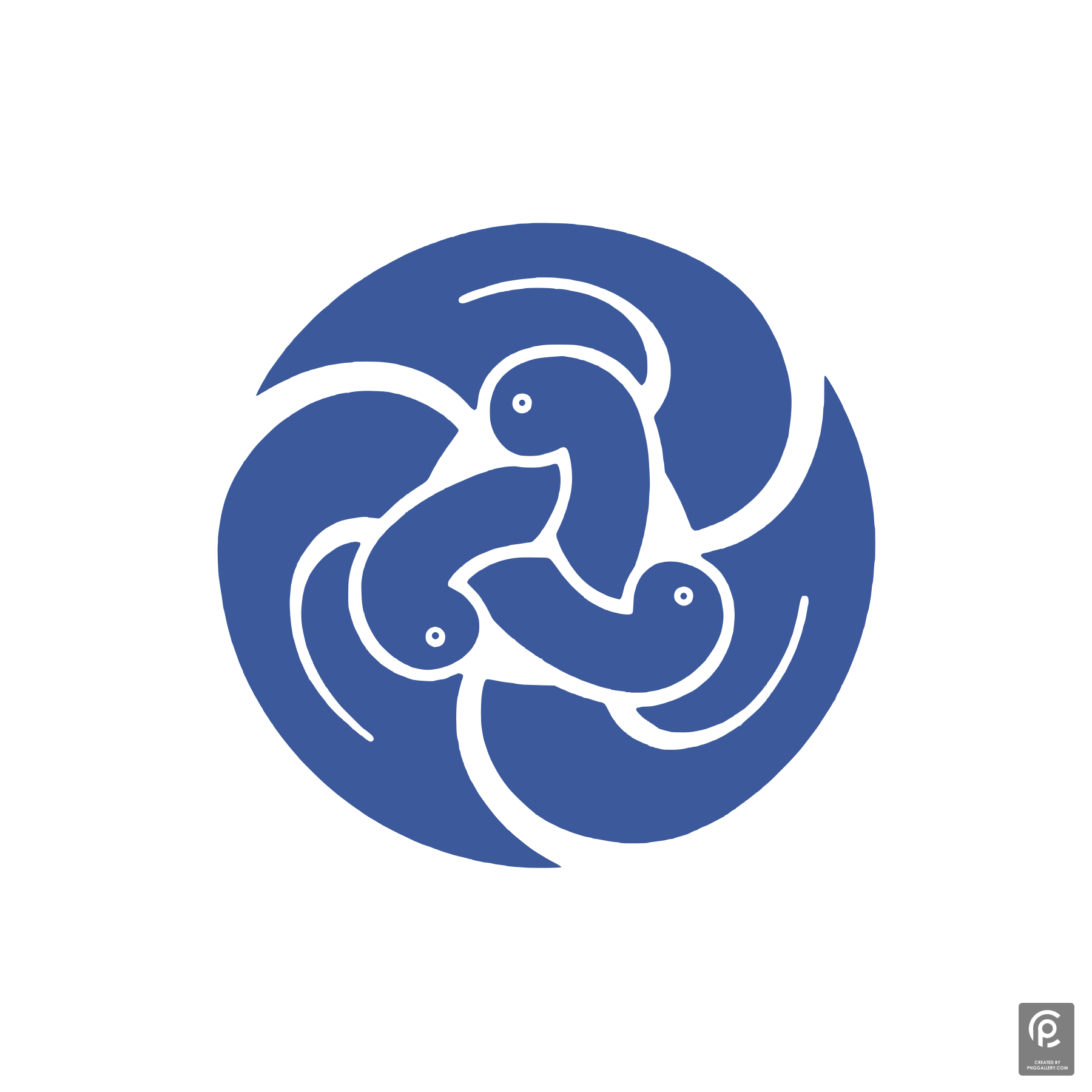 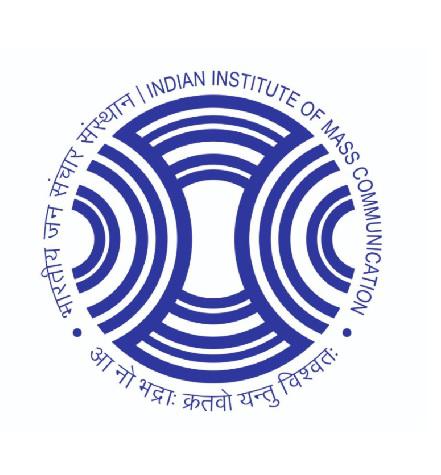 Media & Information Literacy
NEED AND SCOPE
IT IS ALL PERVASIVE
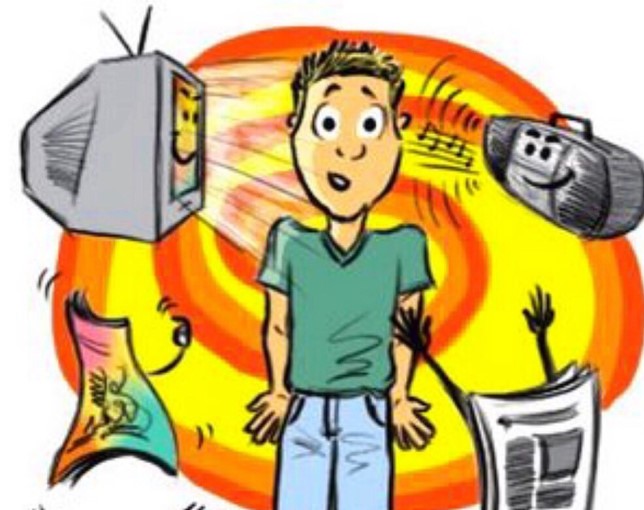 Media Ecosystem
1,46,000+
800+Million
Newspapers+Periodicals
Internet Users
the world’s largest print-media market
India has one of the largest internet populations in the world which is second only to China in terms of total number of internet users.
850+ Satellite Channels
1000
Movies per year (appx)
400+ News Channels. TV is the largest segment in Media and Entertainment Industry
The Indian film industry is one of the largest in the world and produces a significant number of movies every year.
Media Ecosystem
Radio
1400+ Operational Radio Stations
350+ FM radio stations
591 AIR stations
500 Community Radio Stations
Online Gamers
500Million. Fourth largest Segment in Media and Entertainment Industry
Social Media
467 Million on Social Media
435 million on Facebook
Media and Entertainment Sector 2024
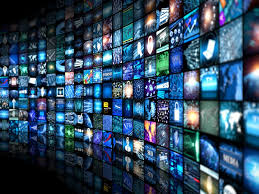 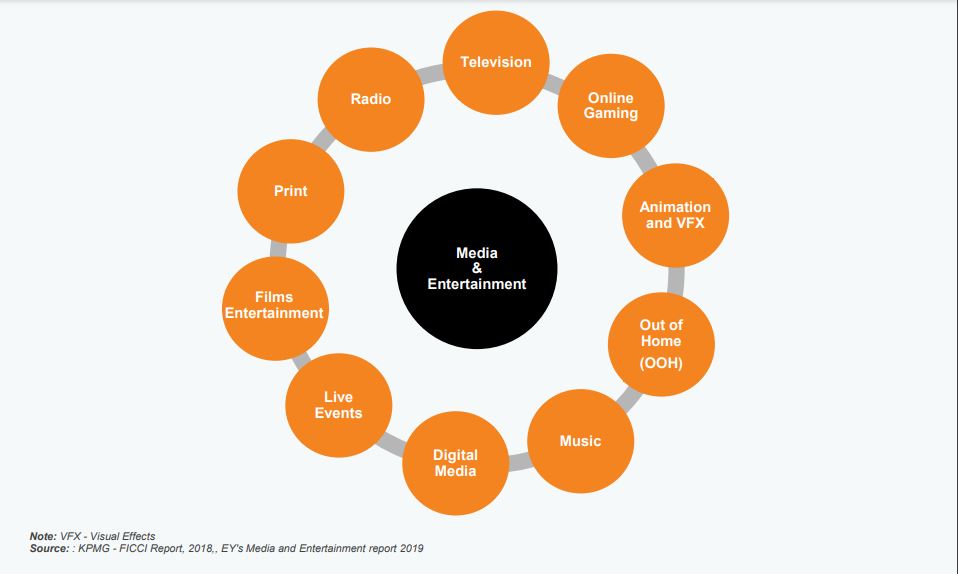 2,55,000 crore ((US$ 30.8 billion)
MEDIATED SOCIETIES REQUIRE MEDIA LITERATE CITIZENS
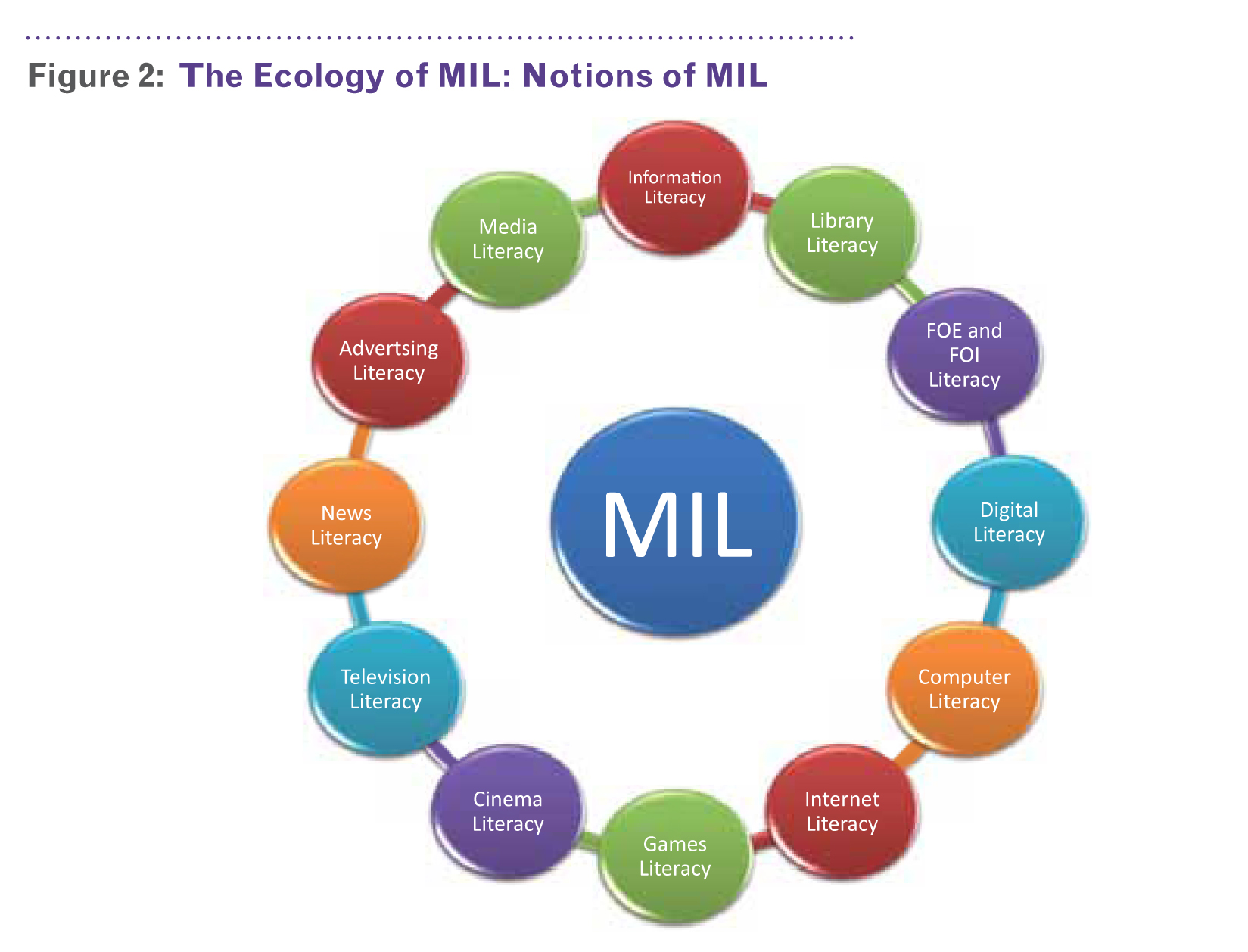 MEDIA EFFECTS
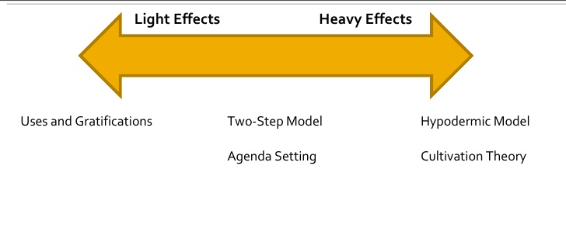 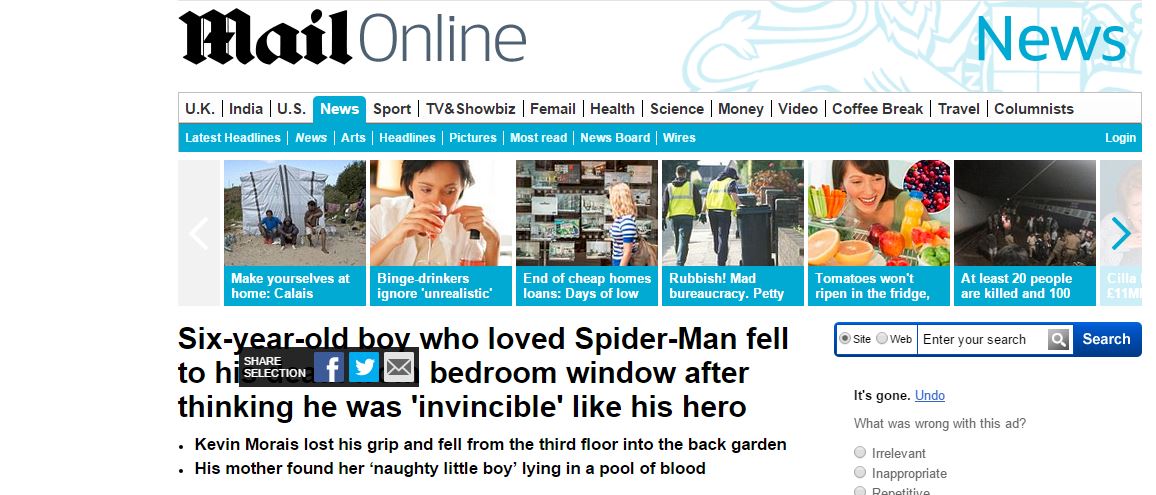 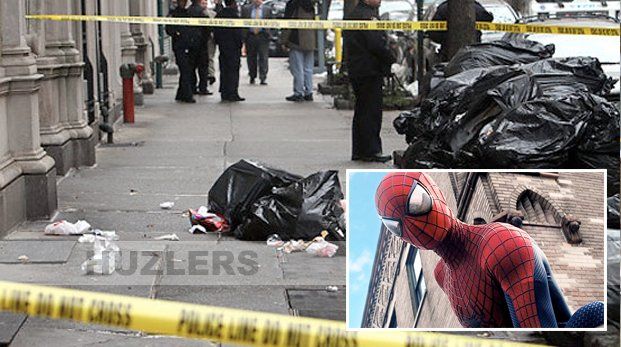 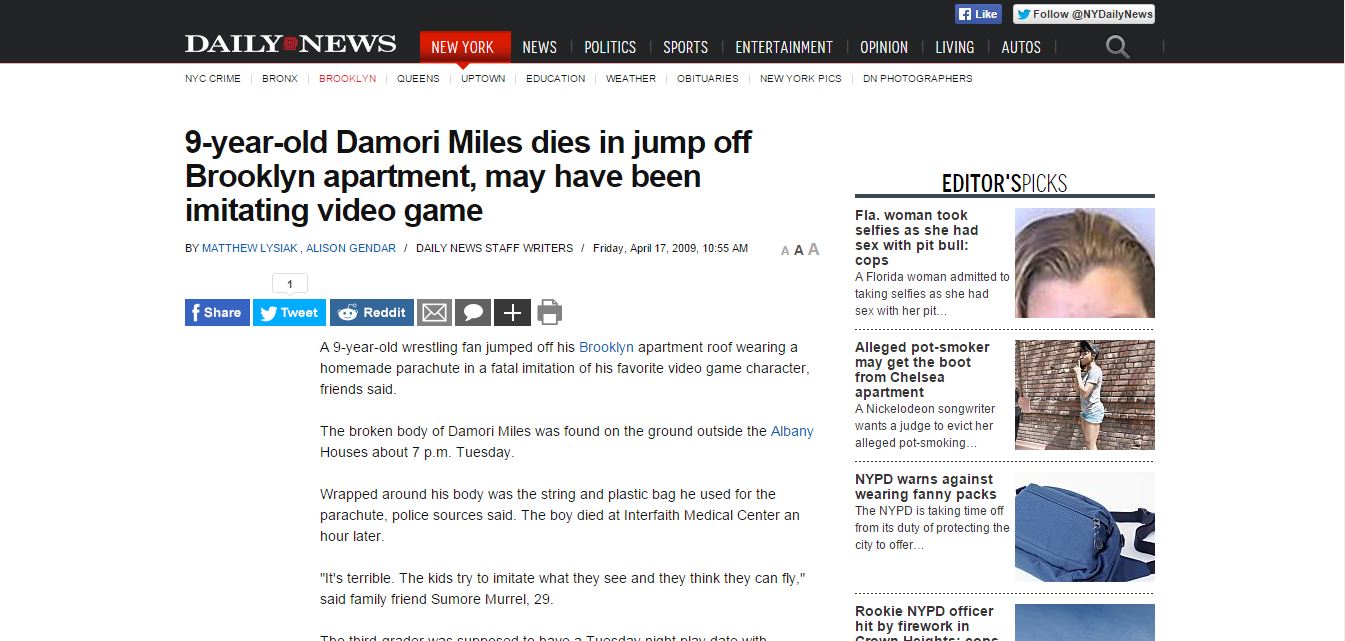 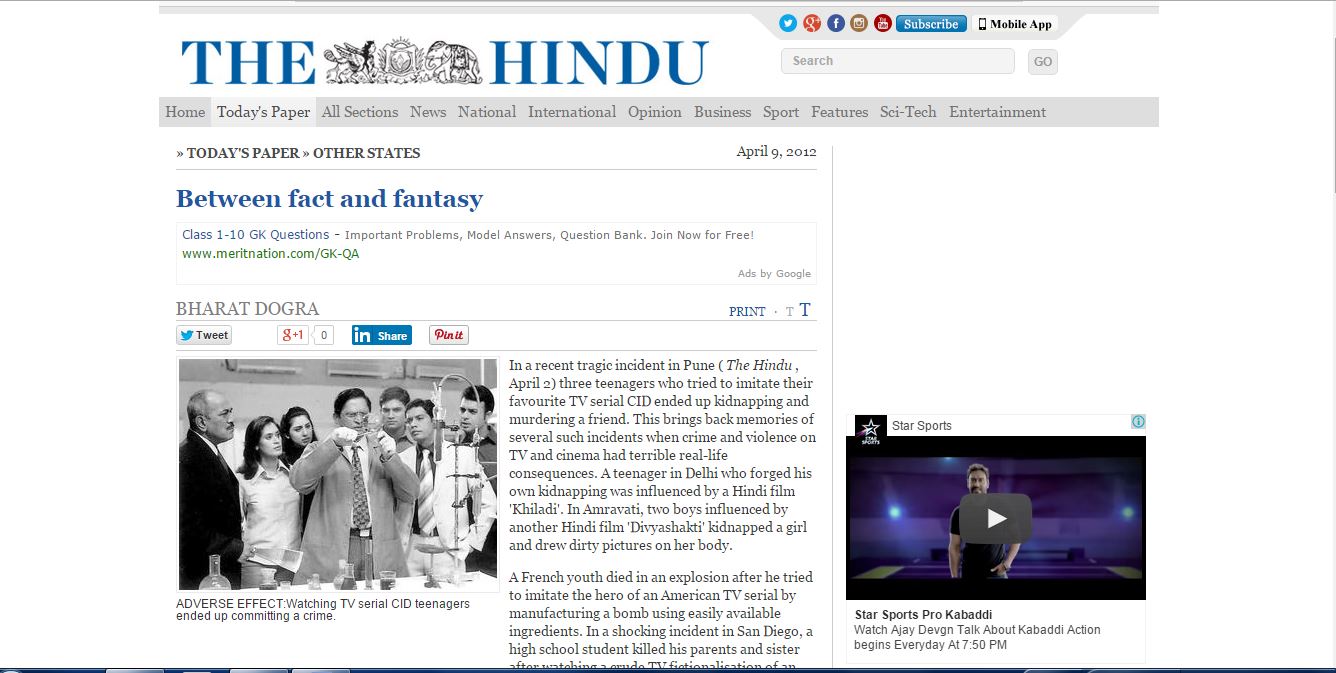 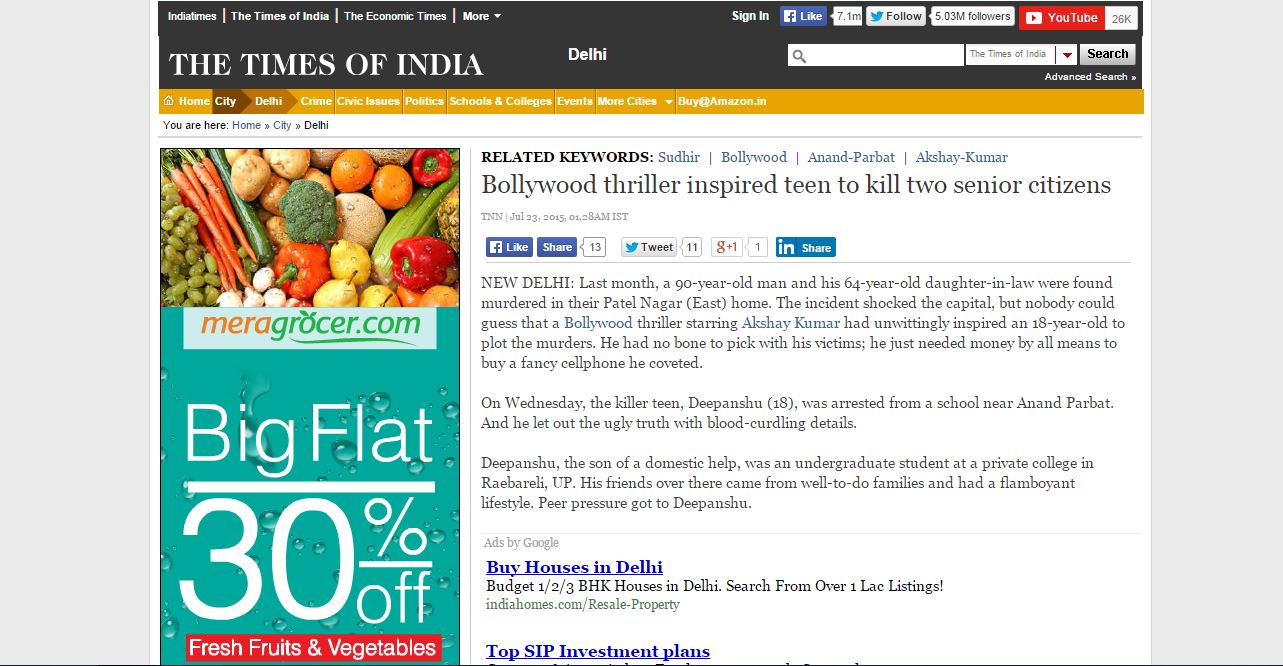 Arab Spring
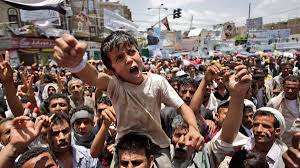 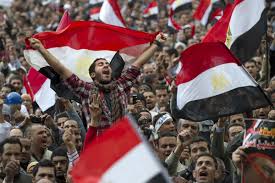 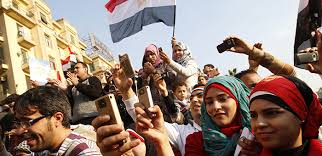 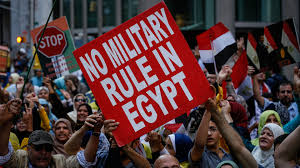 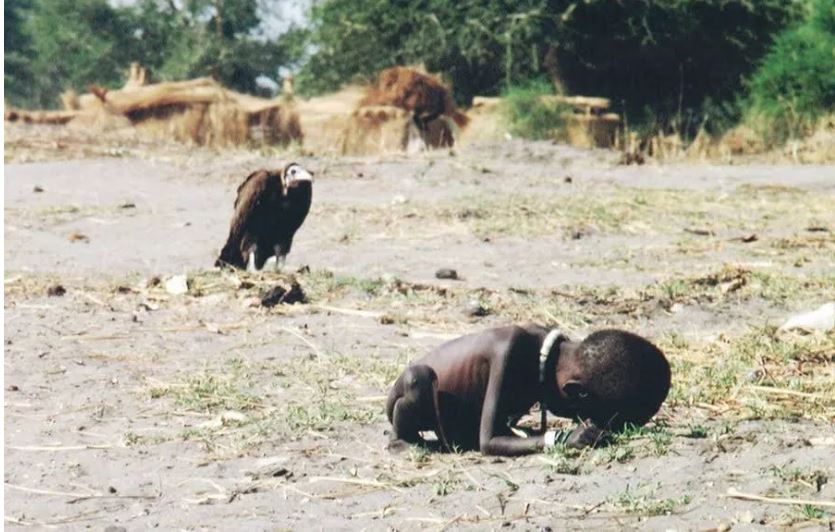 Media & Information Literacy
MEDIA  AND  INFORMATION  LITERACY  IS  A  SET  OF  COMPETENCIES  THAT  HELP  PEOPLE  TO  MAXIMIZE  ADVANTAGES  AND  MINIMIZE  HARMS OF MEDIA MESSAGES
1
2
3
4
What is Media and Information  Literacy
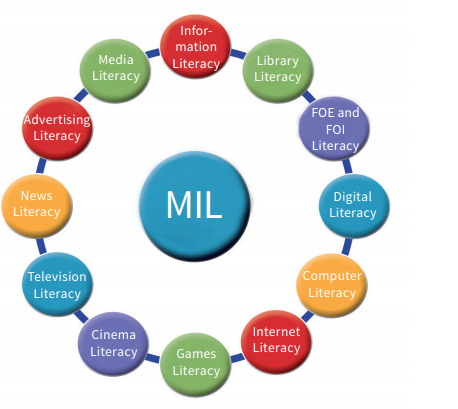 Media literacy is the ability to 
ACCESS, ANALYZE, EVALUATE,  
CREATE, and ACT using all forms of communication.
Media Literacy Benefits
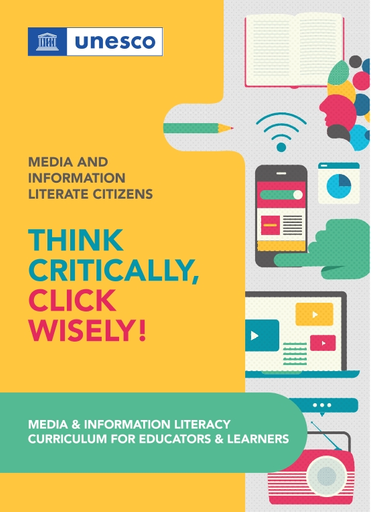 In teaching and learning processes, it equips educators with enhanced knowledge about how to critically engage with information, media, and digital technologies to empower future citizens and learners
Through MIL, people can self-empower to understand the positive things that they can  do  through  media  and  digital  tools,  thereby  ensuring  a  better  Internet  and  contributing to information for the public good
Media and information literacy imparts crucial knowledge about the functions of content providers and mediators such as libraries, archives, museums, media, and digital communications companies, reasonable understanding about the conditions needed to perform those functions effectively and critical skills required to evaluate the performance of content providers in light of the expected functions..
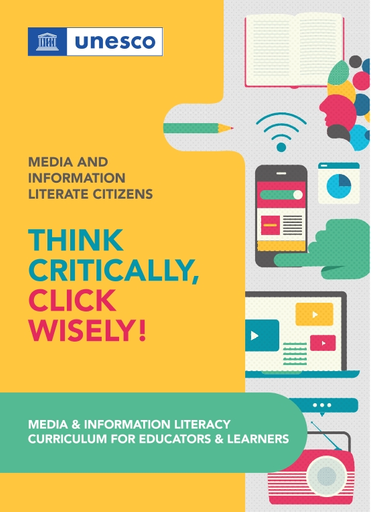 MIL helps in dealing with the cases of Misinformation and Disinformation
It is Prerequisite for  other forms of literacies like Health Literacy, Science Literacy Financial literacy, cultural literacy, global citizenship education and education for sustainable development – because it strengthens the skills needed to identify and navigate beneficial and harmful information.
Media and information literate persons are more likely to reject unvalidated information, biases and stereotypes that reinforce inequalities between women and men of all ages, and discrimination towards peoples, religions, etc
.
“Five Concepts in Media Literacy
All media messages are ‘constructed’
Who created this message?

 2. Media messages are constructed using a creative language with its own rules.
What creative techniques are used to attract my attention?
     
3. Different people experience the same media message differently. 
How might different people understand this message differently from me?

4. Media are primarily businesses driven by a profit motive. 
Why is this message being sent?

5. Media have embedded values and points of view.
What lifestyles, values and points of view are represented in, or omitted from, this message?
Media Literacy Competencies
ACCESS
Websites for cross-checking
World Health Organization - https://www.who.int/
Centers For Disease Control and Prevention (https://www.cdc.gov/) 
Food and Drug Administration (https://www.fda.gov/emergency-preparedness-and-response/mcm-issues/coronavirus-disease-2019-covid-19) 
Ministry of Health and Family Welfare, New Delhi  (https://www.mohfw.gov.in/)
Indian Council of Medical Research, New Delhi https://www.icmr.nic.in/
State Health Ministries and public health departments/hospitals
Trusted sources you can use to verify:
WHO Whatsapp number that you can accessand get information on everything regarding thispandemic +41798931892
You can also visit https://www.who.int onyour mobile and access this service throughthe link given there 
Government of India has also launched aMyGov Corona Helpdesk on Whatsapp. You can access this service on Whatsapp on thisnumber: +91 9013151515
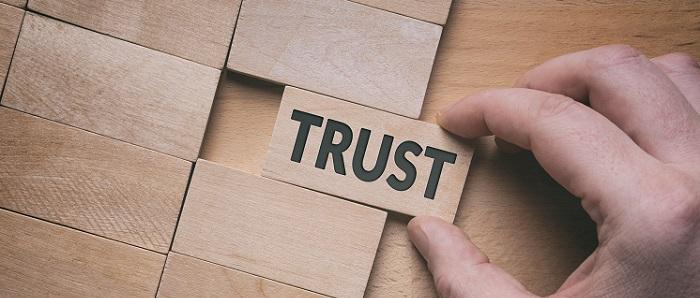 [Speaker Notes: WHO and the Government of India have launched Whatsapp services for your questions to be answered. If you still dont find your answers here, you can visit their website to get the accurate information]
ANALYSE
Qs to ask when you see any ‘news’ about COVID-19:
The Source: Is the source credible and authentic?
The Content: Is the content believable or is it outlandish?
Does the news quote authoritative sources?
Is it a social media post that is compelling you to forward and share?
Is the content inciting extreme emotions? 

Any news from a questionable source, that is unbelievable, and compels you to share and forward further, need verification
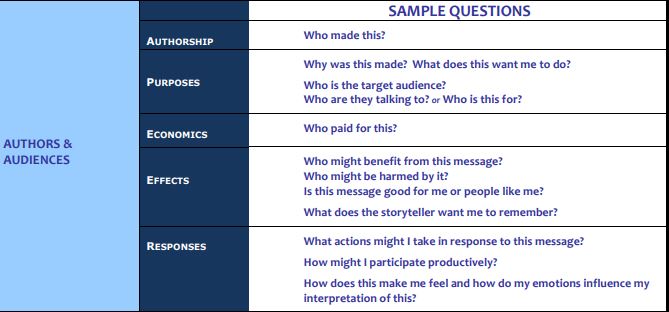 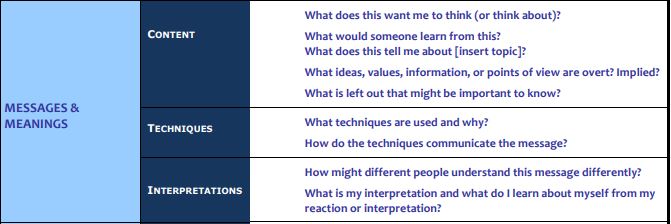 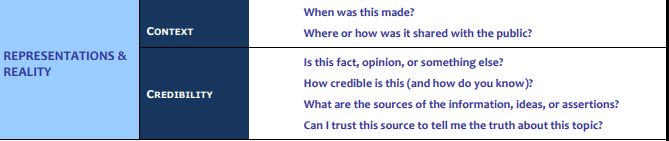 REFLECT
AM I?
Compulsively forward Whatsapp posts without verifying?
Regularly share sensitive Facebook posts that suit your line of thinking?
Mindlessly retweet anything that suits your judgment? 


If you do any of the above, then STOP.  You are, most probably, contributing to the Misinformation Menace.
ACT
Identifying Fake News in the midst of information explosion
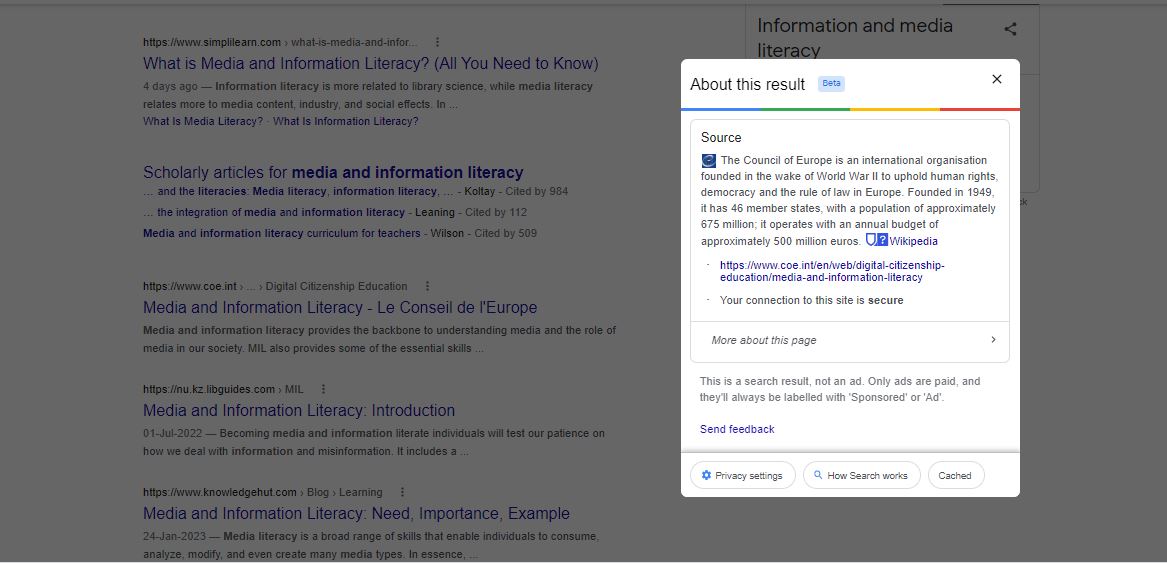 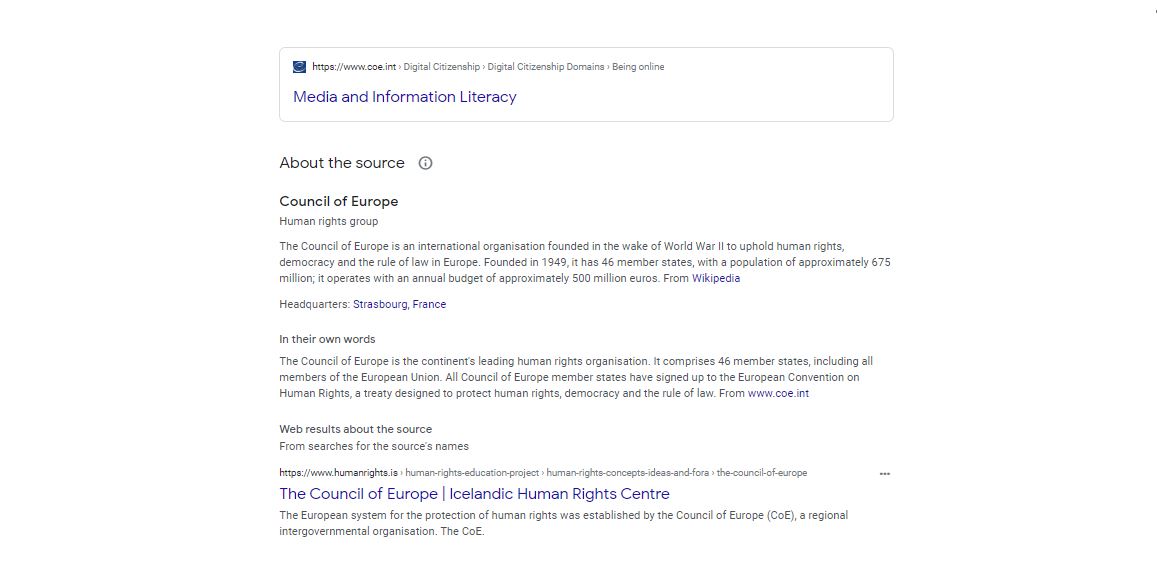 REPORT
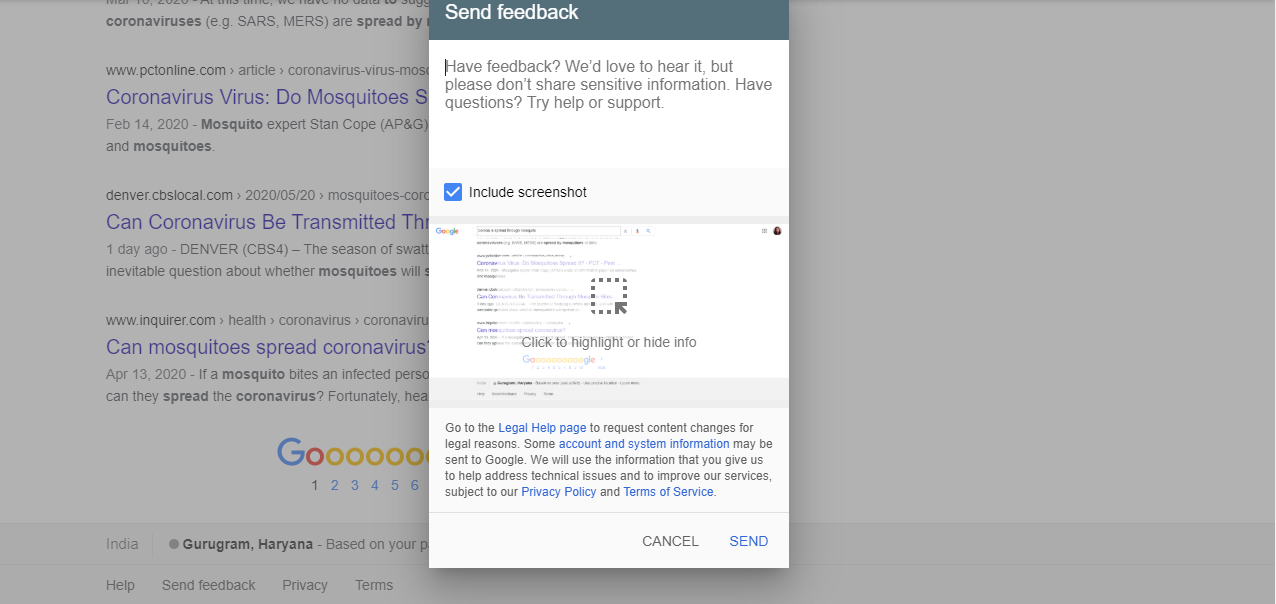 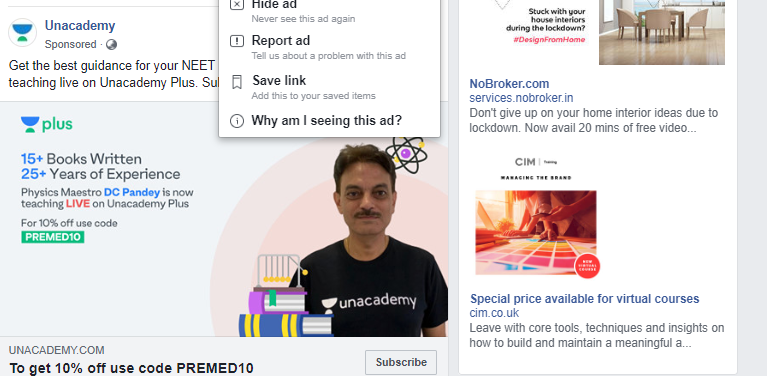 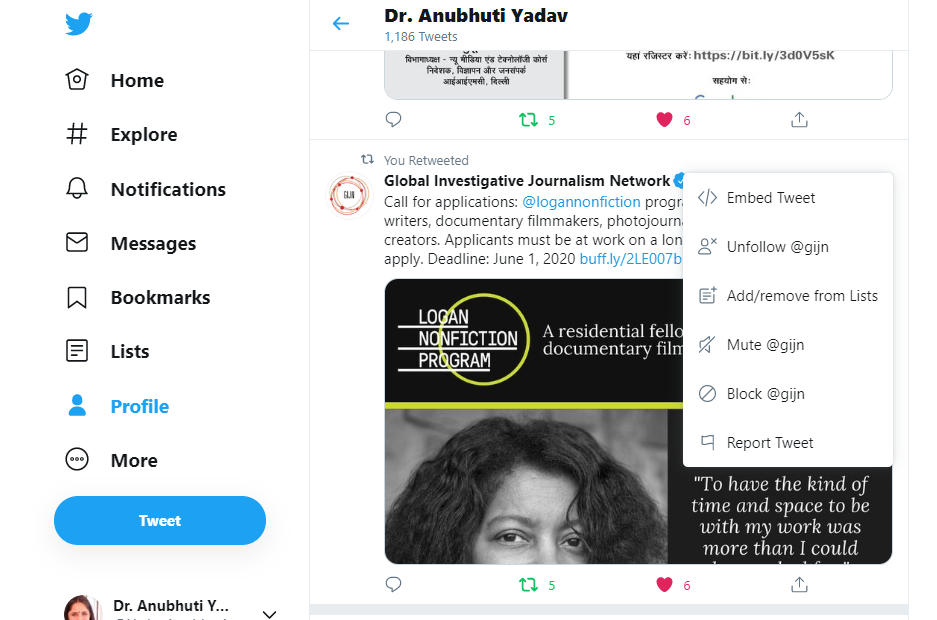 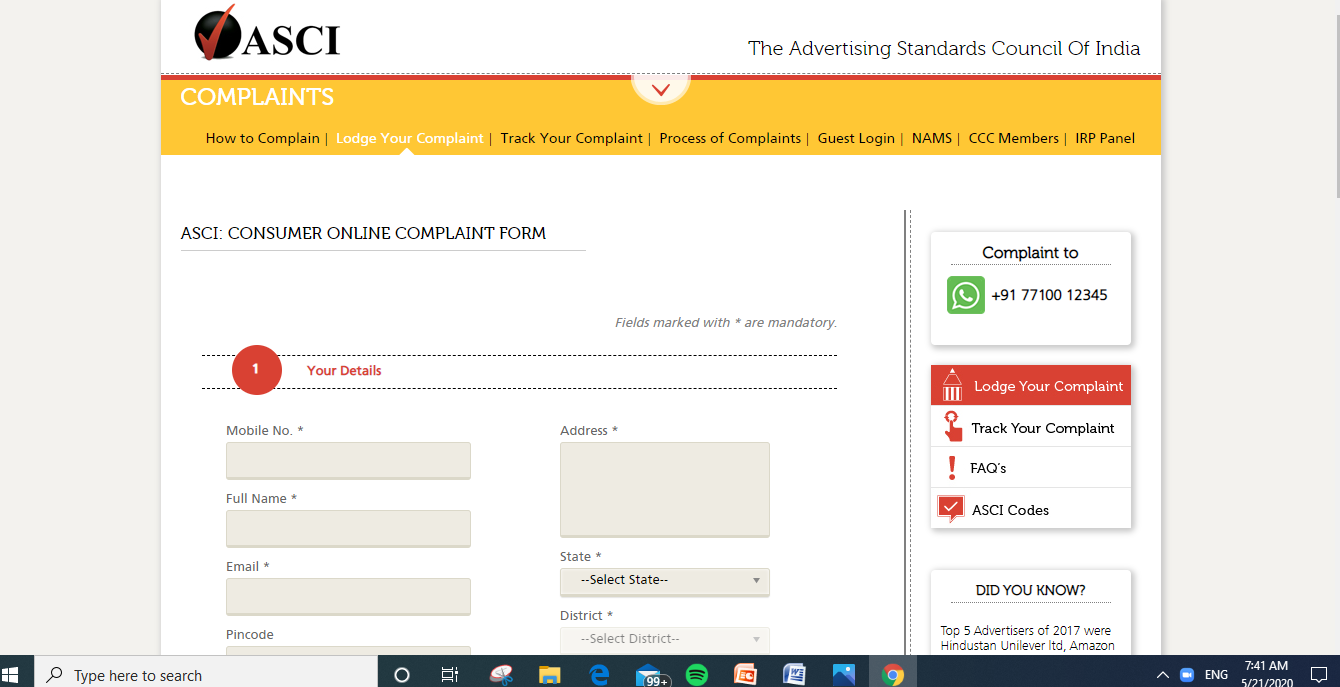 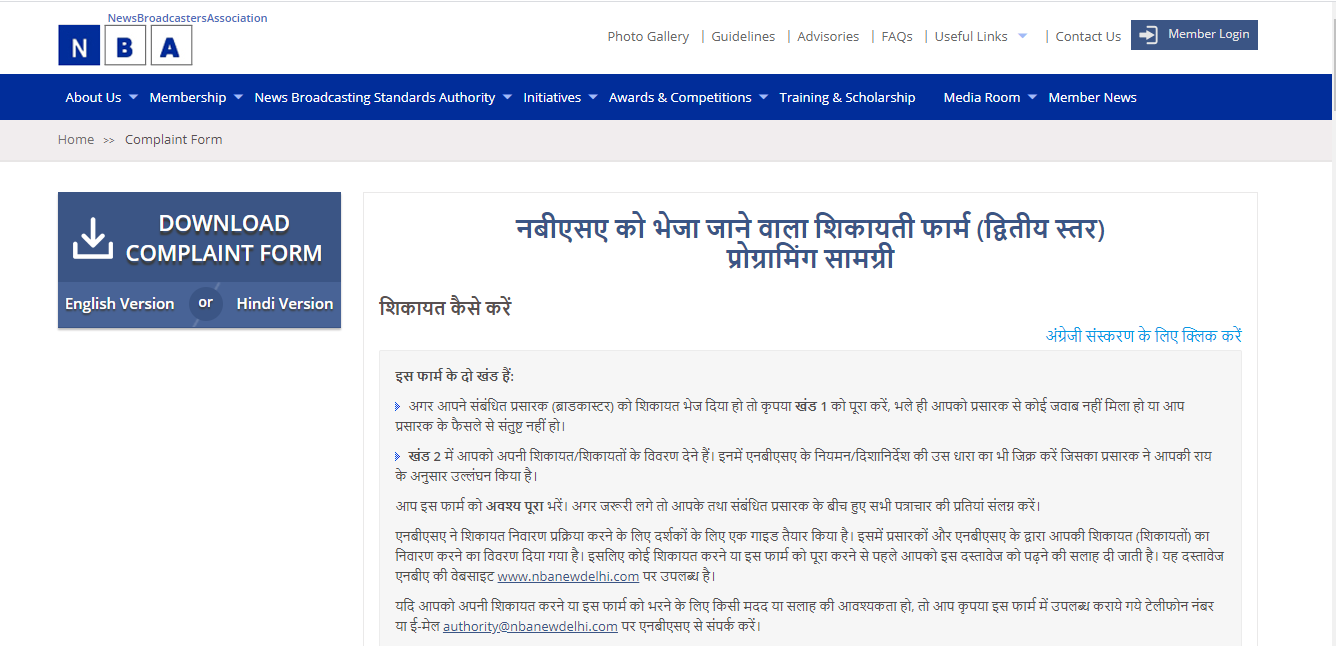 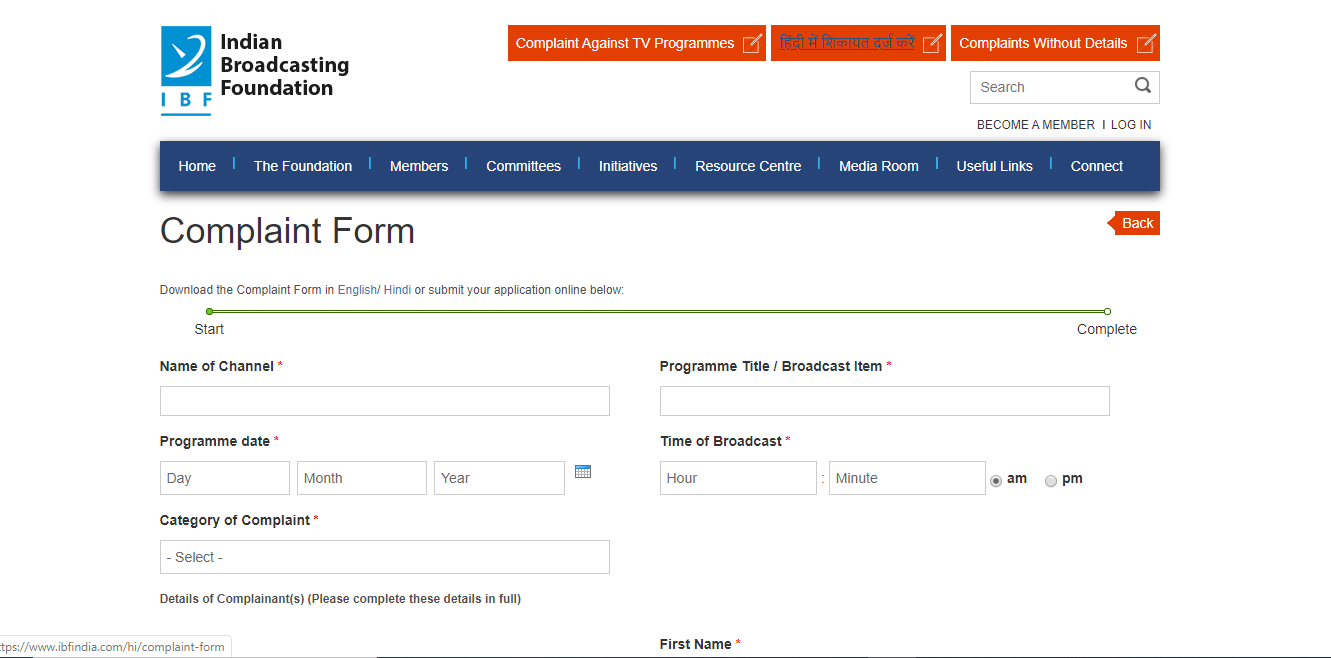 HOW THIS CAN BE ACHIEVED?
Step 2
Step 4
Media Clubs in schools
Offering Mass Media – Being Media Literate 7-9
Step 5
Step 1
Step 3
Workshops for Teachers and Parents
Integrating this with the existing subjects
Offering Media Studies at XI and XII
MAKE STUDENTS AMBASSADORS for MEDIA LITERACY
THANKS
Prof. Anubhuti Yadav
Professor, New Media
Indian Institute of Mass Communication

E Mail : anubhutiy@gmail.com
Twitter: @YadavAnubhuti
Website: www.anubhutiyadav.com